Das Mahl mit Freunden
Gründonnerstag – Eine Geschichte mit Storybag
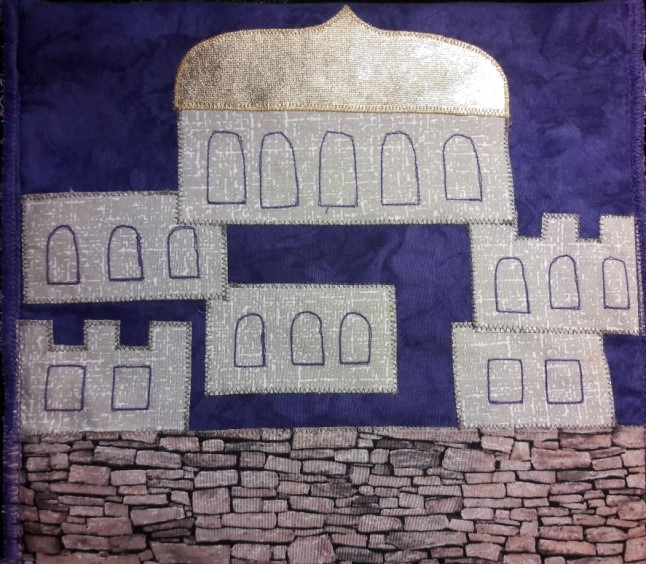 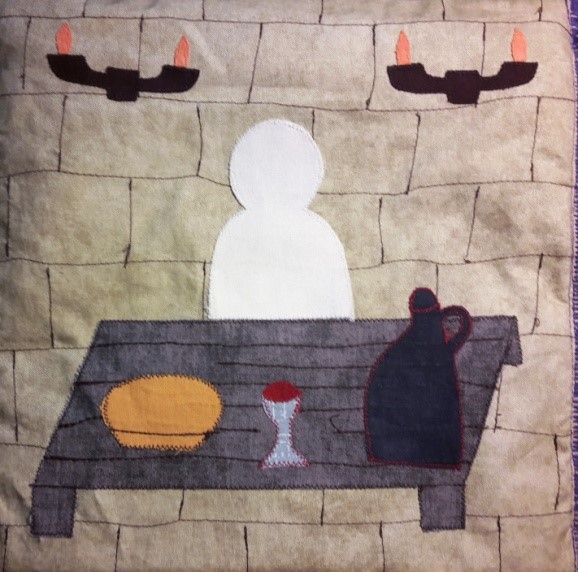 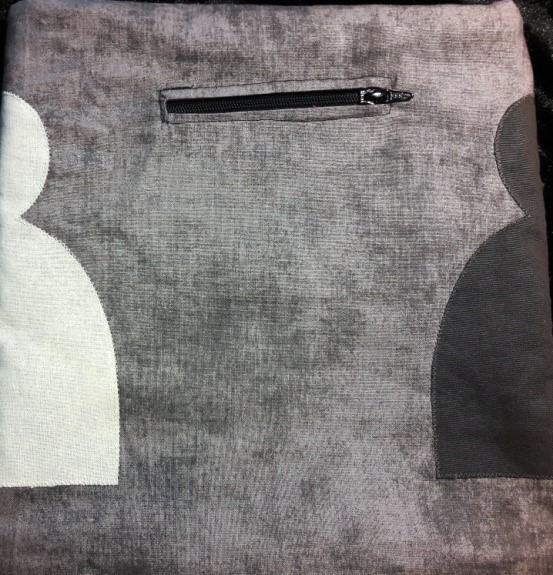 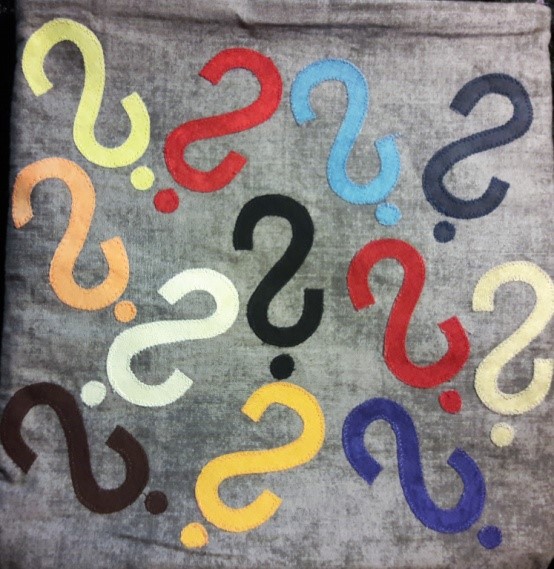 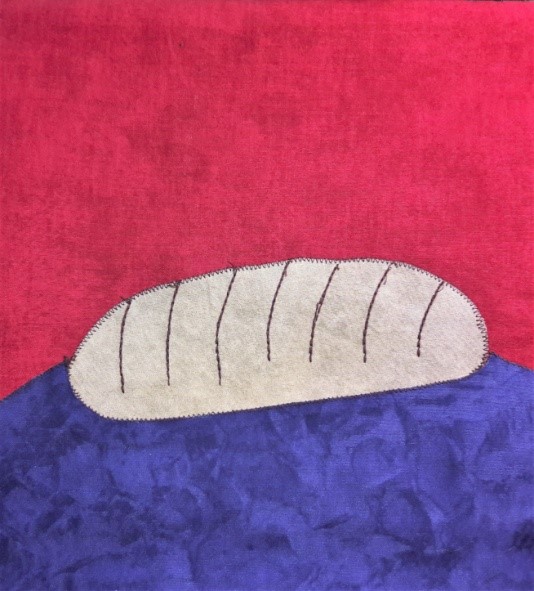 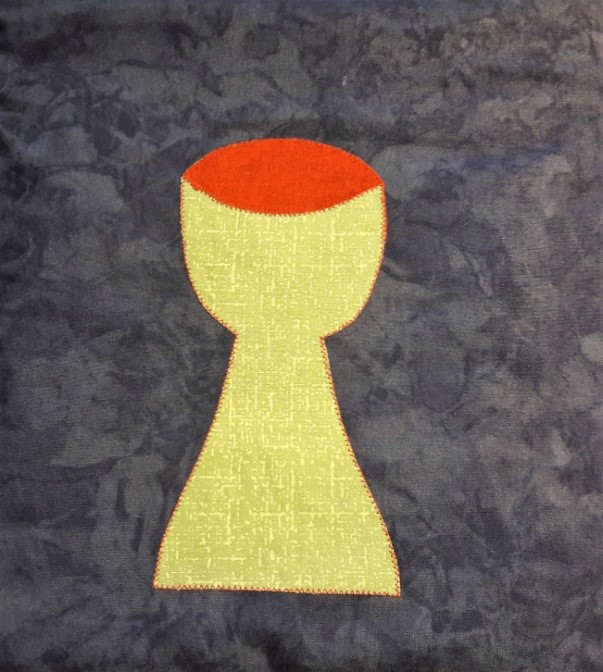 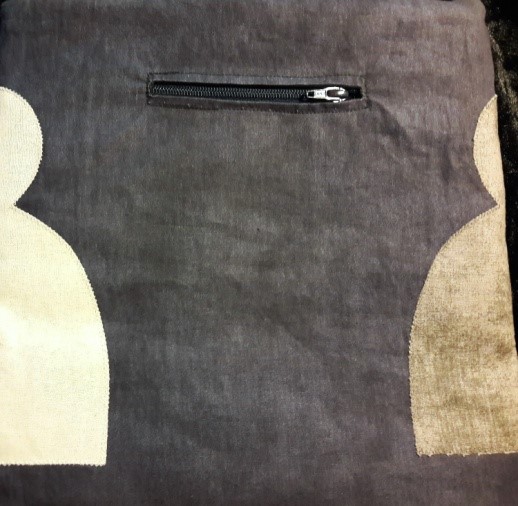 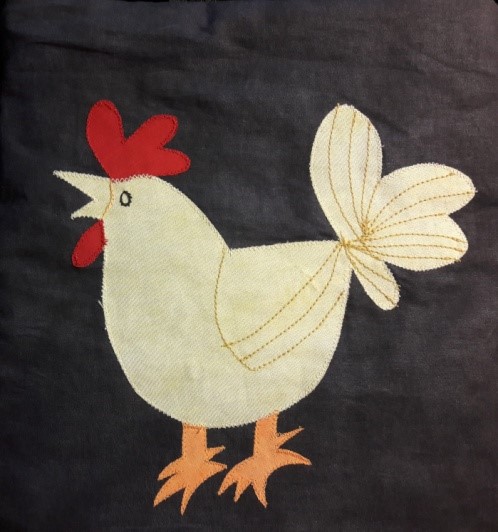 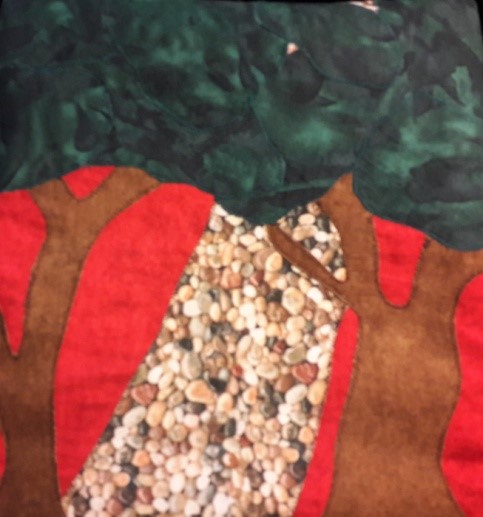 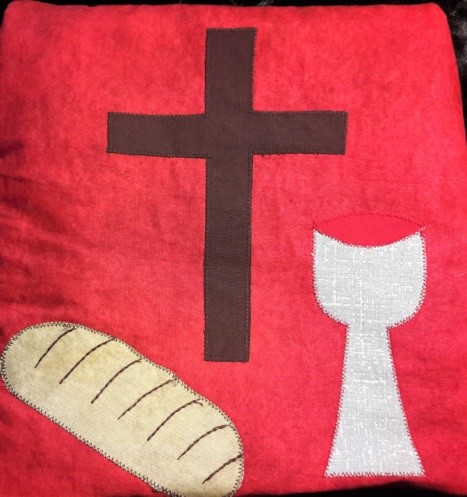